DOBA BRONZOVÁ DOBA ŽELEZNÁ  Evropa
Doba bronzová - 2000 - 750 př. n. L
Doba železná -       750 – přelom letopočtu 0
Doba BRONZOVÁ
Je označována podle dalšího civilizačního pokroku – lidé se naučili získávat a používat kov 
BRONZ = slitina mědi a cínu, tvrdší než měď, snadno tavitelný

1. Je to zlom v dějinách pravěku – člověk dokáže vyrobit kov tavením. 
         - Ulehčení práce
         - Rozvíjí se hutnictví, hornictví, slévačství, kovotepectví a kovolijectví 
         - Vyrábí se bronzové srpy, kovová rádla, lepší zbraně - meče, přílby a štíty 
         - V hrnčířství objeven hrnčířský kruh = dokonalejší keramika, i s glazurou. - Počátky sklářství

2. Řemesla se oddělila od zemědělství = 2. společenská dělba práce-  
        - Narůstá směna výrobků
        - Vzniká obchod
        - Narůstá majetková nerovnost, společnost se začíná diferencovat, je složitější
        - Vyvstává potřeba vyšší organizace společnosti

3. Rodová společnost se rozpadá. Končí období pravěku.
       - doklady vyspělého polyteistického náboženského kultu (mnohobožství) a rozvojeduchovního života vůbec
      - Ze společnosti se vyděluje vrstva „králů“, či „knížat“, která sídlí často na silně opevněných „hradech“ a udržuje obchodní kontakty s okolním světem.
CHARAKTER DOBY
Vznik dálkového obchodu: dobytek, kožešiny, vosk, obilí  ZA  měděnou rudu, jantar, sůl
 vývoj společnosti : specializace řemesel:  rolníci, řemeslníci (kováři, kovolijci, kovotepci), kněží, obchodníci, válečníci
Domestikovali kachny, slepice, kočky, na severu Evropy soby
Vyráběli bronzové nástroje 
Šperky, různé skleněné korálky
Platidlo – hřivny - nepeněžní prostředek (bronzové tyčinky, které mohli lidé dál využívat)
Začínaly prohlubovat majetkové rozdíly - bohatě vybavené hroby náčelníků; naproti tomu chudě vybavené hroby obyčejných lidí 
 Pro výrobu nástrojů bylo typické lití do ztracené formy, vznikalo velké množství originálních předmětů
 oteplení po polovině 2. tisíciletí př. n. l.:  vysychání půdy,  velké územní posuny lidí, boje o území
Odlévání ztracenou formou
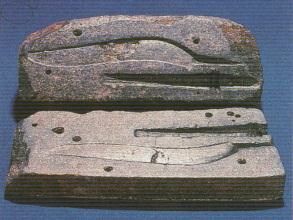 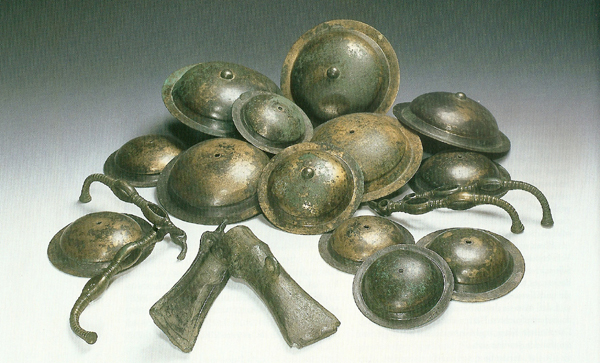 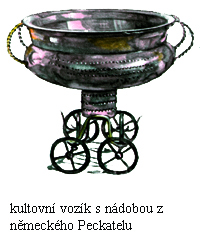 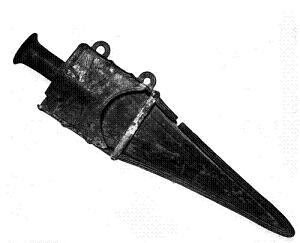 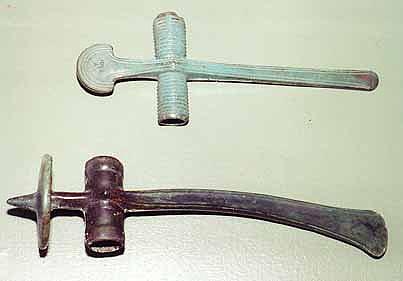 ŠPERKY jehlice, náušnice, náramky, čelenky,náhrdelníky,  přívěšky
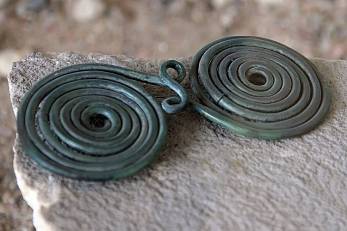 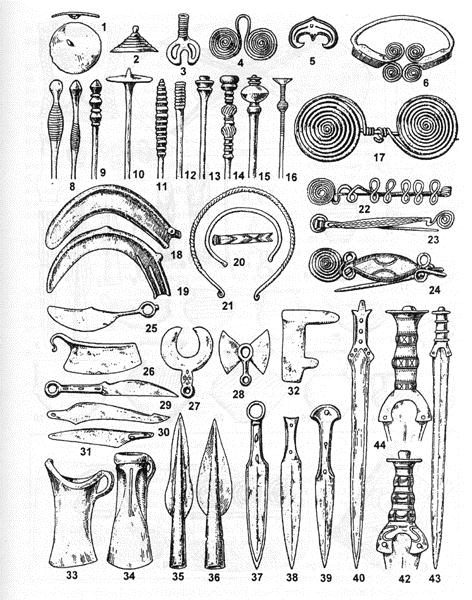 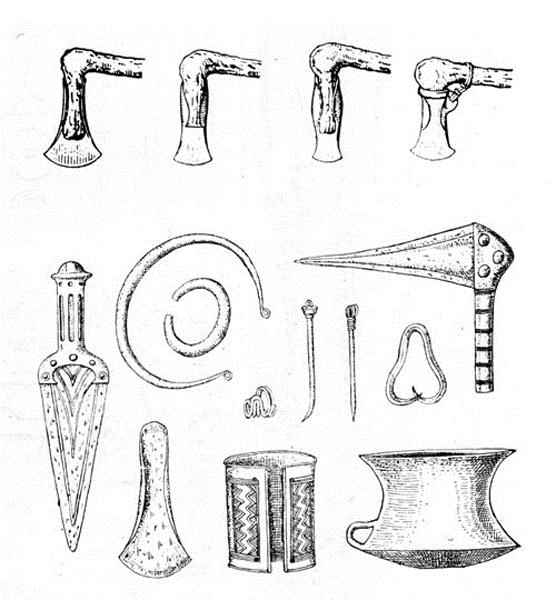 KULTURY DOBY BRONZOVÉ
Únětická (od naleziště v Úněticích u Prahy),
Maďarovská (starší doba bronzová)  
Mohylová (střední doba bronzová) 
jako "lidé popelnicových polí" byli přezdíváni zemědělci mladší doby bronzové - znali kovové srpy, sekery a dláta, přilby, kopí, štíty, nádoby i šperky, znali též žárové spalování. Z mladší doby bronzové též pochází nálezy svědčící o uctívání božstev a rituálním obětování zvířat i lidí.
Dochází k diferenciaci společnosti
DOBA ŽELEZNÁ750 př.n.l. - 0
Halštatské období – 750 – 450 př.n.l.
Laténské období – 450 př.n.l. – 0
Zpracování železa bylo vynalezeno v Malé Asii  - poté se rozšířilo i do Evropy
Původ metalurgie železa opět na Blízkém východě (Chetité dokonce už po r. 1500 př.n.l.), k výraznějšímu rozšíření tam však dochází až okolo r. 1000 př.n.l. a pak již poměrně rychlé šíření i směrem do Evropy
Výhody železné industrie – dostupnost suroviny – železné rudy prakticky všude 
Železo se stalo poměrně rychle běžně dostupným, zpočátku ovšem nepříliš kvalitní – tavba rudy v jednoduchých šachtovitých píckách s pomocí dřevěného uhlí
Až v době laténské ve střední Evropě zdomácněla náročnější technologie – kvalita železa
Halštatské období – 750 – 450 př.n.l.
Oblasti profitovaly z těžby soli (kožené vaky na přepravu těžené soli a nářadí z dolů, jakož i tzv. brýlovité spony a zdobná bronzová sekera z pohřebiště) 
Poměrně vyspělé železářství – došlo zde k výrazné kumulaci bohatství, což se odrazilo v pohřebním ritu – výbavě zemřelých 
S tím byl spojen především rozvoj hutnictví
Období pojmenováno podle Halštatské kultury, jejichž naleziště se nachází v rakouském městě Hallstatt 
Používání železných nástrojů prakticky ve všech řemeslech a v zemědělství
V Evropě je hlavní zdrojem obživy zemědělství, nová pole se získávají mýcením, žďářením a vysoušením bažin
Prohlubují se majetkové rozdíly, na vrcholu jsou náčelníci a válečníci
Vynález hrnčířského kruhu 
Do Evropy vpadá národ Skytů, přicházejí keltské kmeny
Pohřbívání
Žárové pohřby – přibývá nejjednodušších pohřbů jamkových - popel zemřelého byl po kremaci vysypán do mělké jamky, aniž by byla přidávána jakákoliv výbava
Zůstávají ale i popelnicové hroby –  vedle pohřbů s chudší výbavou (samotná popelnice) se objevují častěji hroby s početnější doprovodnou keramikou
Keramika – často funerální – zdobná, miniaturní nádobky, zoomorfní nádobky (hlavně v podobě ptáků – zřejmá souvislost s náboženskými představami)
Někdy kovové nádoby, nebo bronzový šperk
Knížecí pohřby
Uloženy ve velkých pohřebních komorách s dřevěnými konstrukcemi – zemřelý mohl být uložen na čtyřkolovém voze - zápřah vozu symbolizují koňské postroje
Pohřební výbava bývá velmi bohatá  
    -  muži – výzbroj a výstroj – železný meč, kopí, sekera, nůž, bronzový, ale i zlatý šperk – jehlice, spony, nákrčníky, náramky 
     - ženy – šperk 
Potraviny a nápoje
Nad knížecími pohřby zpravidla mohyly (někdy i průměr několika desítek metrů!)
Mohyla Hochdorf
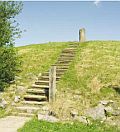 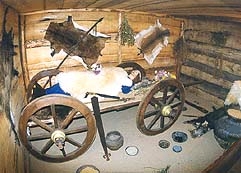 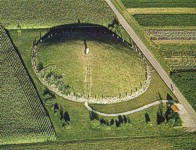 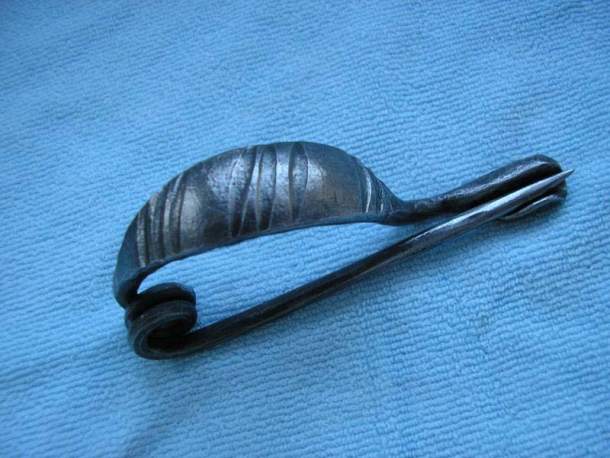 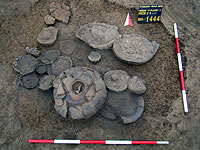 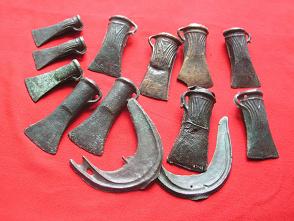 Laténské období – 450 př.n.l. - 0
Pojmenována podle švýcarského naleziště v La Téne
Doba Keltů - stavěli po Evropě své hradiště – oppida 
Doba druidů - keltských kněží
Psali runami, hůlkovými písmeny, které se hodily na rytí do kamene nebo kovů
Věřili, že pokud padnou hrdinně v boji dostanou se do Valhaly, kde vysloužilí válečníci popíjejí a užívají si nezřízeného života
V Čechách se usadil kmen Bójů, podle kterého dostala naše země údajně jméno – Bohemia
Začínají se u nás začínají razit zlaté mince 
Keltové jsou postupně vytlačeni Germány
Periodizaci doby laténské
Časná doba laténská – doba historické expanze Keltů – 500 - 350 př.n.l. (výrazné sociální diferenciace v keltské společnosti )
Střední doba laténská  – doba středoevropské konzolidace (ustálení) Keltů – 350 - 150 př.n.l. (mizí dosud tak nápadně se projevující rodová aristokracie – knížecí vrstva. Mění se způsob pohřbívání – plochá keltská kostrová pohřebiště)
Pozdní doba laténská – 150 př.n.l. - přelom letopočtu (první keltská oppida – opevněná sídliště městského typu, s vysokou koncentrací obyvatelstva, rozvinutou řemeslnou výrobou a obchodem)
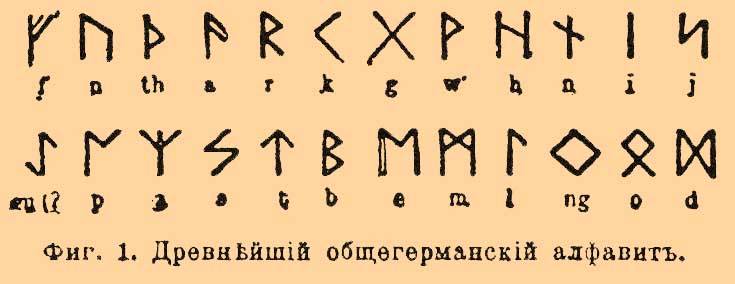 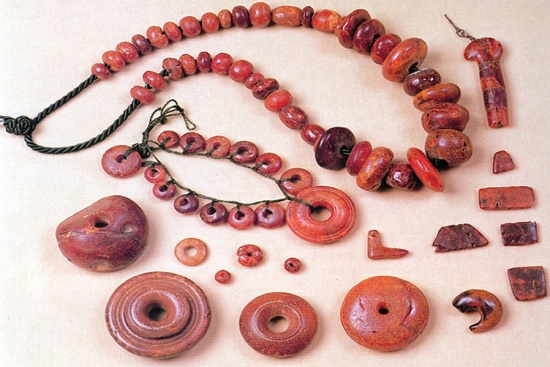 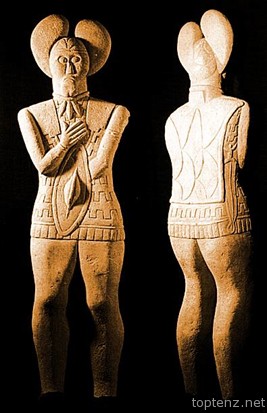 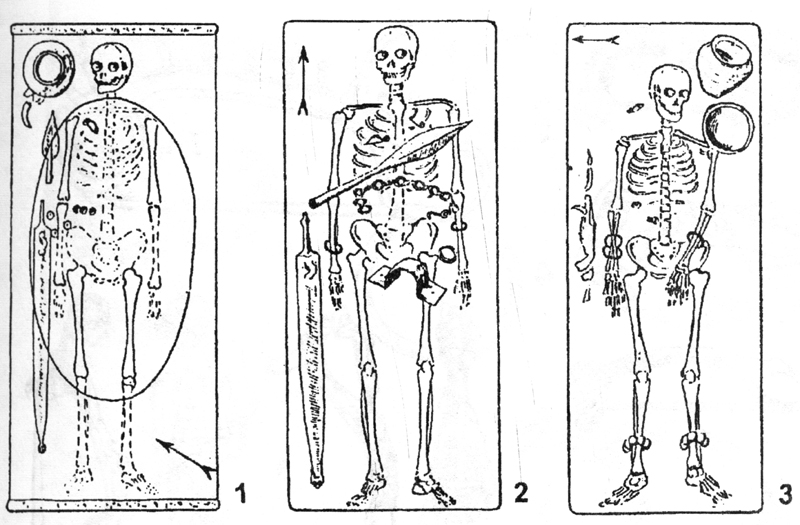 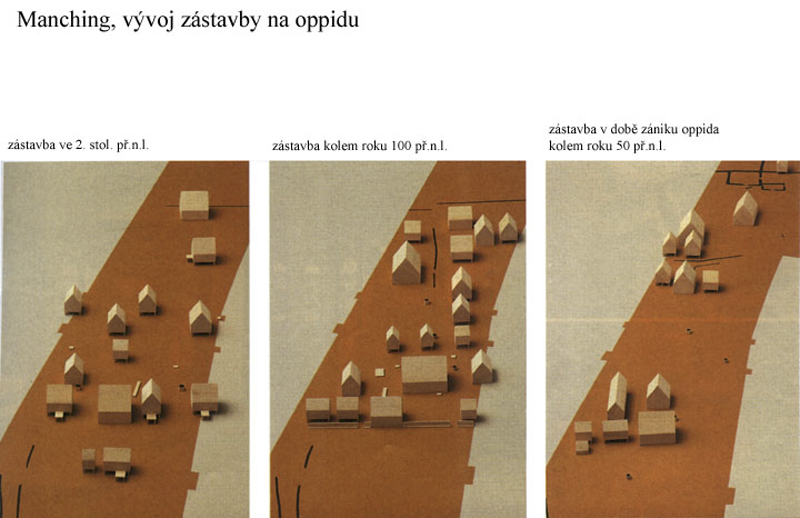 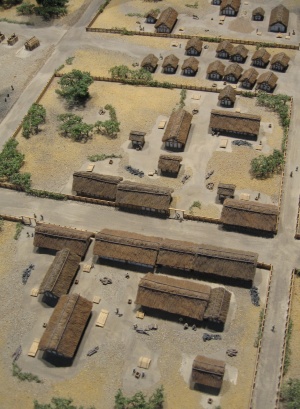 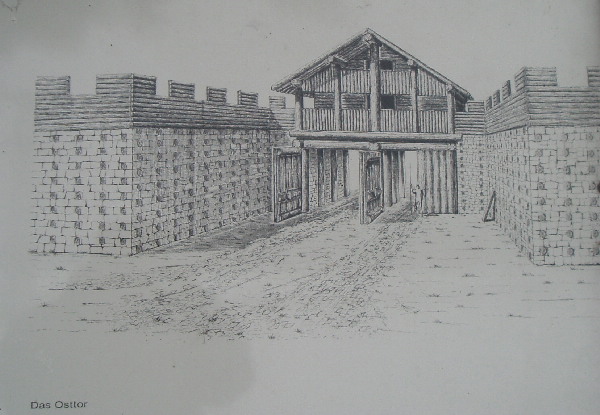 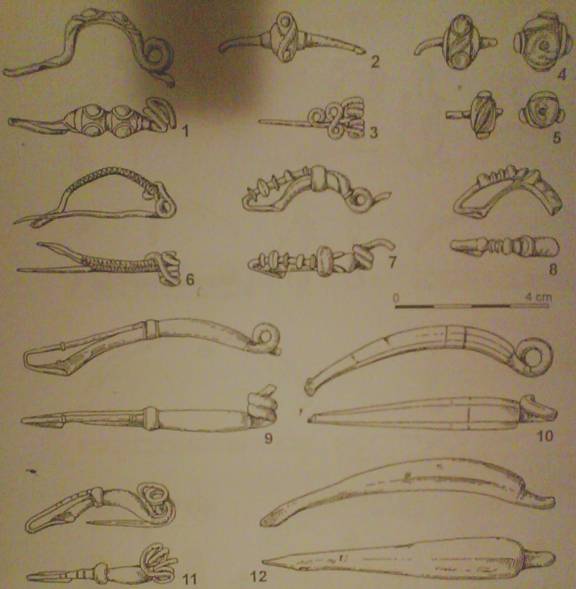 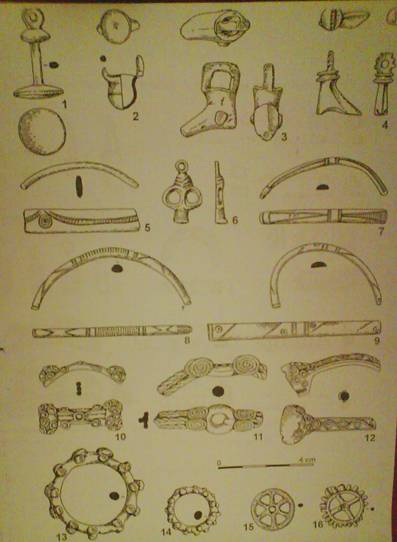